70 лет Кемеровской области
Поле Чудес
Поле Чудес
70 лет 
Кемеровской 
области
М
Е
Д
В
Е
Д
Ь
Какое животное шорцы называют старый человек?
1 тройка игроков
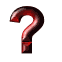 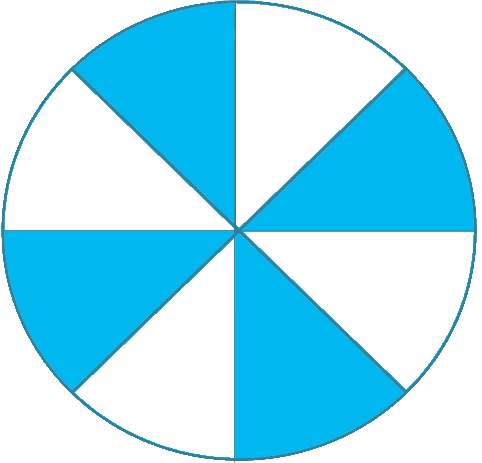 150
250
200
+
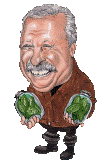 Б
100
Далее

50
Выйти из игры
70 лет 
Кемеровской 
области
К
О
Н
Д
О
М
А
Какая река в переводе на русский язык означает длинная?
2 тройка игроков
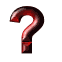 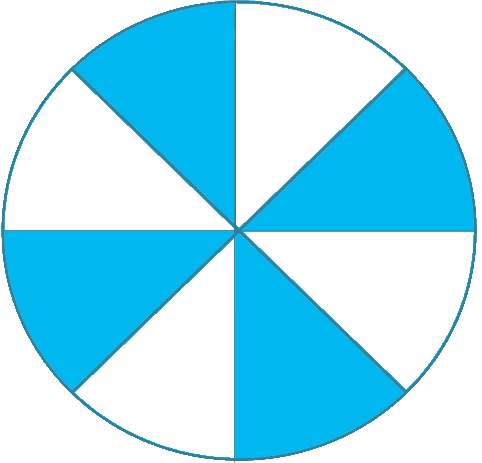 200
Б

250
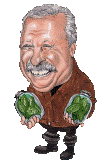 50
150
Далее
100
+
Выйти из игры
70 лет 
Кемеровской 
области
М
А
Р
И
И
Н
С
К
Как называется город Кемеровской области, названный в честь жены Александра II?
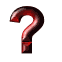 3 тройка игроков
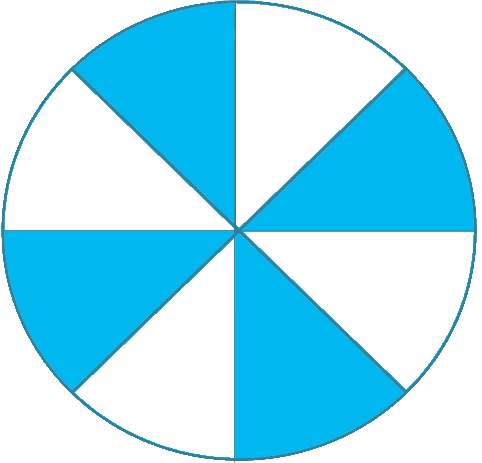 250
200
Б
+
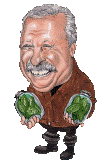 150
100
Далее

50
Выйти из игры
70 лет 
Кемеровской 
области
Т
У
Л
Е
Е
В
Назовите фамилию этого человека.
Финал
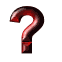 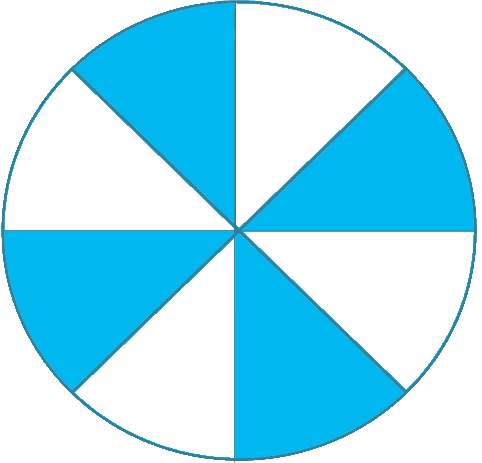 
50
100
150
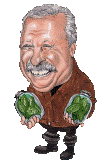 +
Б
Далее
250
200
Выйти из игры
Н
О
В
О
К
У
З
Н
Е
Ц
К
О каком городе идет речь?
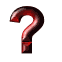 Суперигра
В этом слове 11 букв. 
Вы можете назвать 4
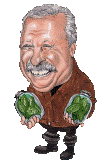 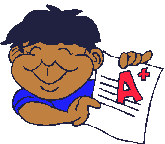 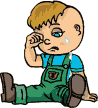 70 лет 
Кемеровской 
области
Закончить игру
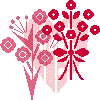 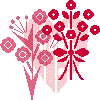 Спасибо!
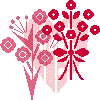 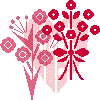